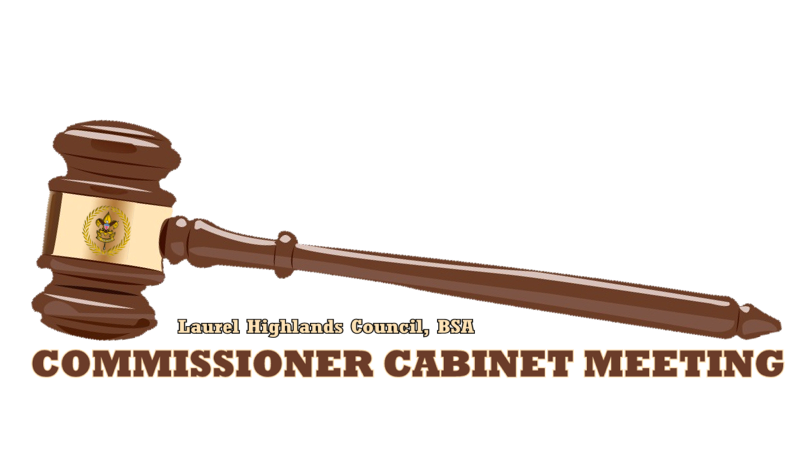 May 20, 2014
1
Quote of the month:
We must serve more youth.
We must keep our programs relevant to the youth of today and tomorrow
We must deliver what we promise.
Our measure of success must be viewed through a single question, “does it make a difference in the life of a child.”
CSE Wayne Brock
2
[Speaker Notes: Q: Who did you prefer portraying, Han or Indiana?
A:I think Indiana Jones was a lot of fun to do because of the places we went to and the adventures and the action. But Han Solo was also a huge part of my life.

Q: What movie quote do you get asked to do the most?
A: "Get off my plane.“

Q: If you and Mark Hamill fought who would win?
A: Me, of course.]
Strategy:

Help parents understand that Scouting makes the most of the little time they have to impact their children.
3
Campaign:

Build Your Adventure

ADVENTUE IS WAITINGBUILD YOURS
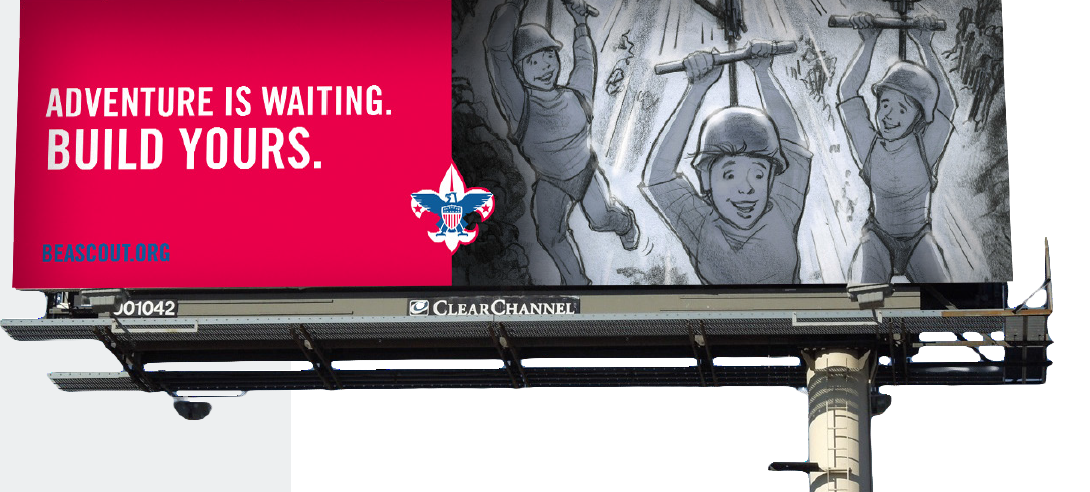 4
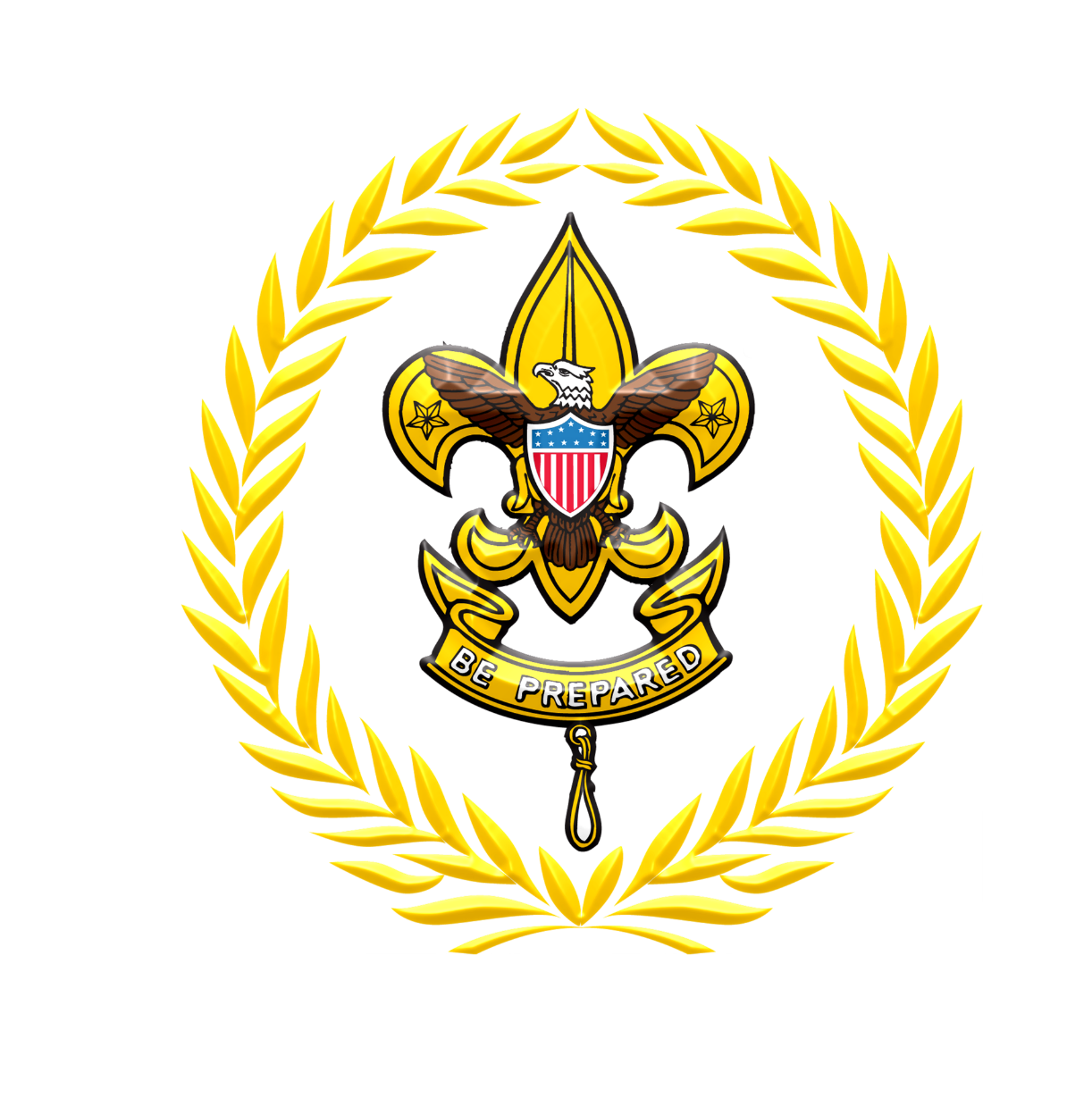 COMMISSIONERGeneral Updates
5
#1 Priority
No Change???
6
Journey to Excellence
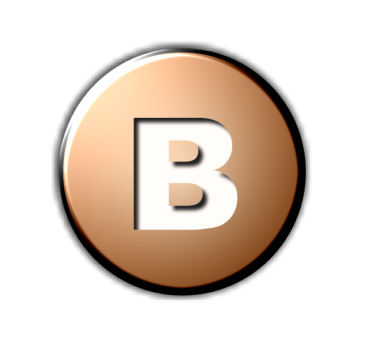 7
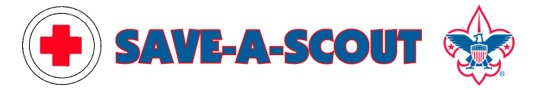 8
Annual Service Plan
June
Outdoor Program Review
Commissioner Conference

July
Unit Health Assessment

Jun/Jul/Aug
Unit Program Planning

http://commissioner-bsa.org/service.html
9
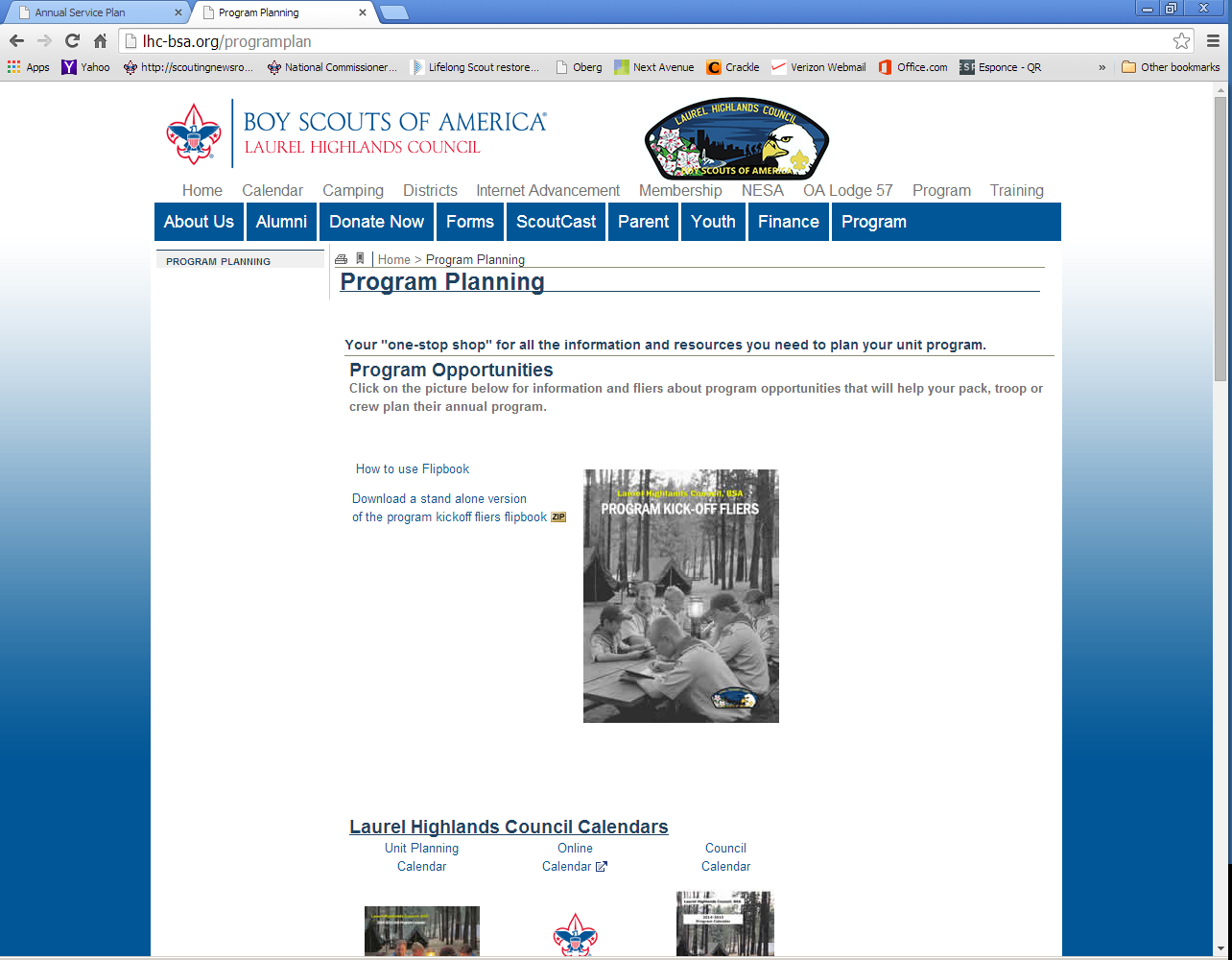 Unit Program Planning
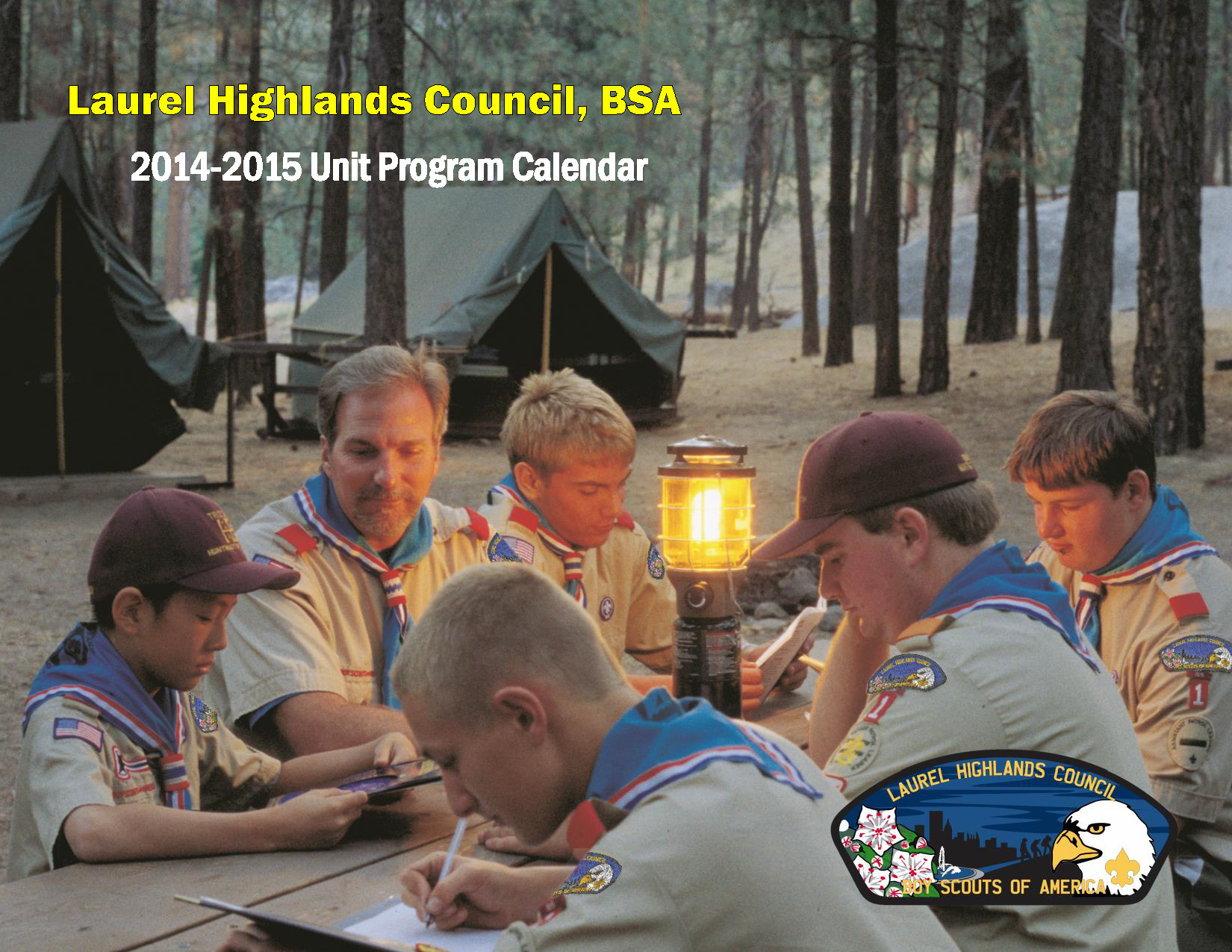 http://lhc-bsa.org/programplan
10
“New” Electronic Fliers
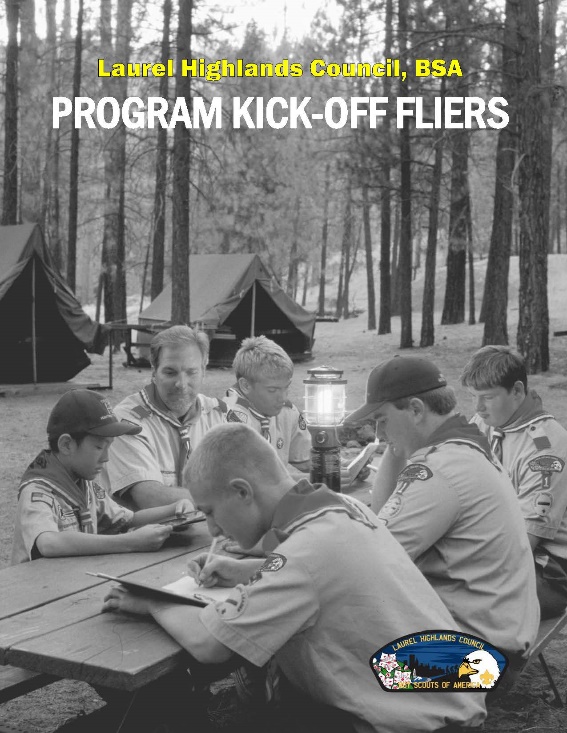 11
Looking Ahead
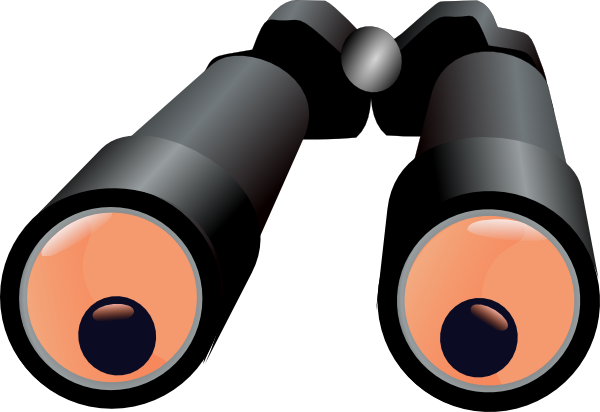 Plan to Visit Summer Camp

Relax & Refresh
12
12
Suggestion
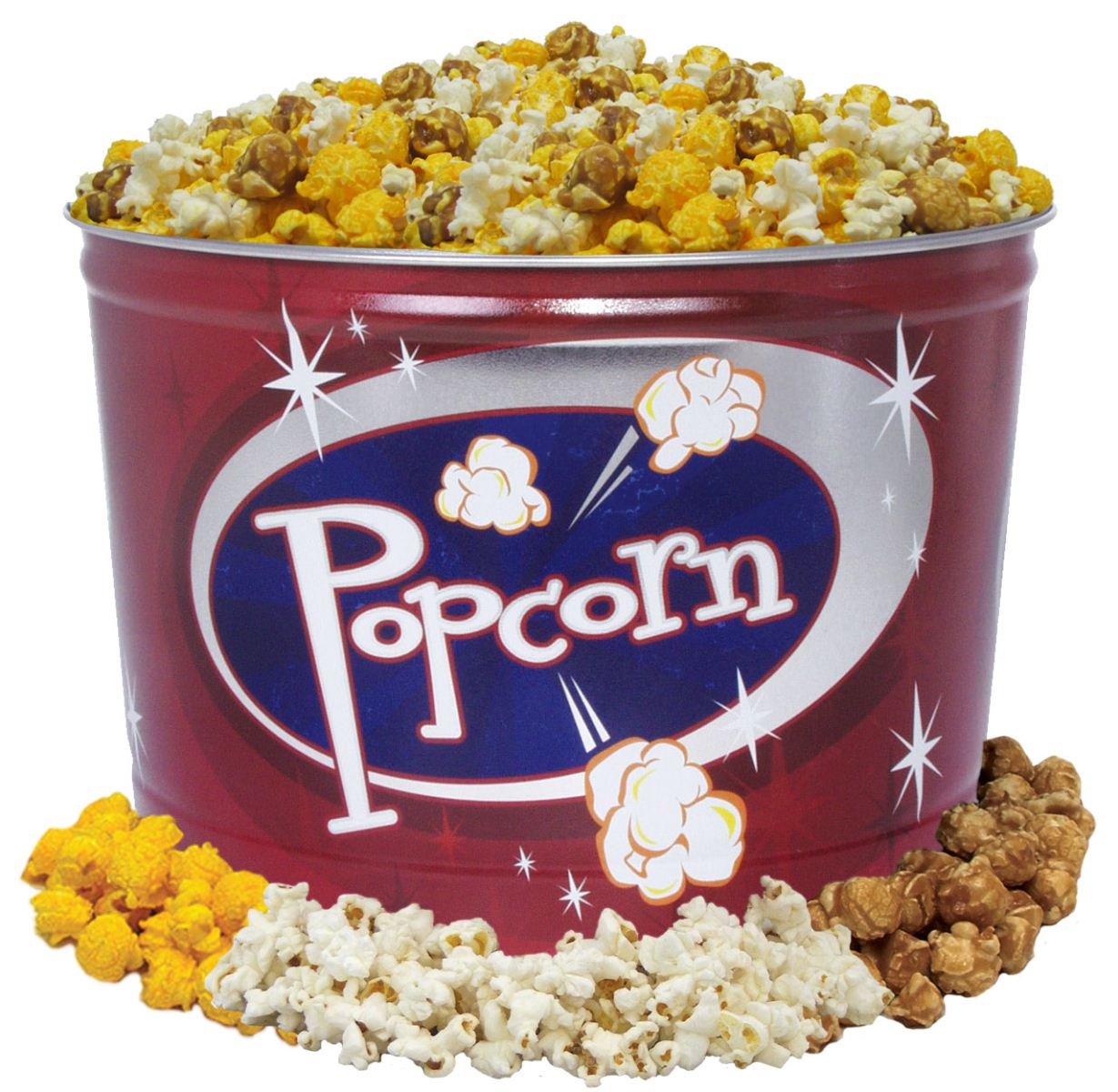 13
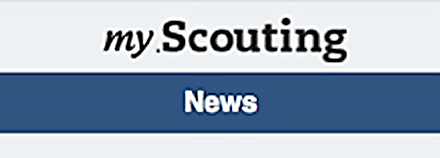 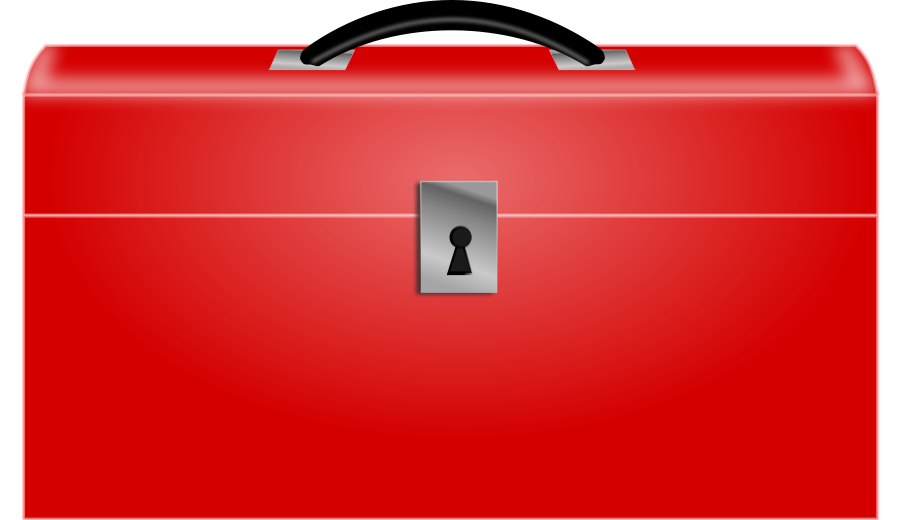 UPDATE
Commissioner Toolbox
Likely to be late…
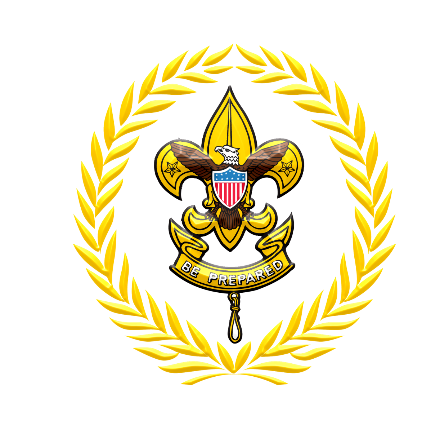 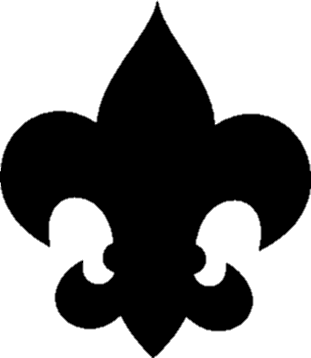 14
How is MORALE in your District?!
The district commissioner is the chief morale officer of the district!!!
They should be upbeat, personable, determined, and a role model for Scouting ideals. 
They should be passionate about the benefits of Scouting and a champion of the unit to make Scouting happen in the lives of young people.

Council Commissioner Manual #522-015
Career Enhancement
15
Commissioner Conference
15 Registered
16
Commissioner Conference
A commissioner conference should be held on an annual basis and should be the commissioner’s highlight of the year.

The conference should be a highly informative planning, morale-enhancing, and team-building event.
17
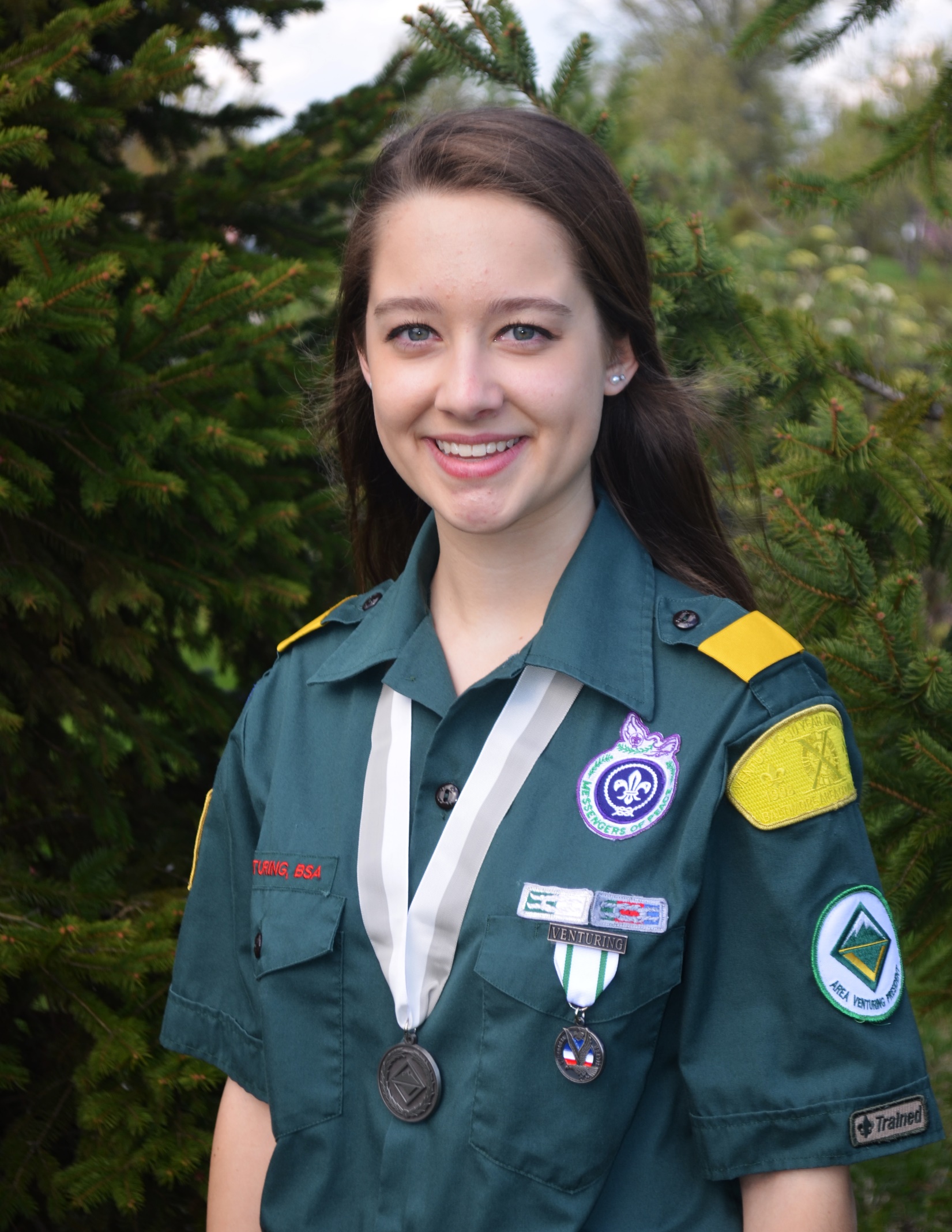 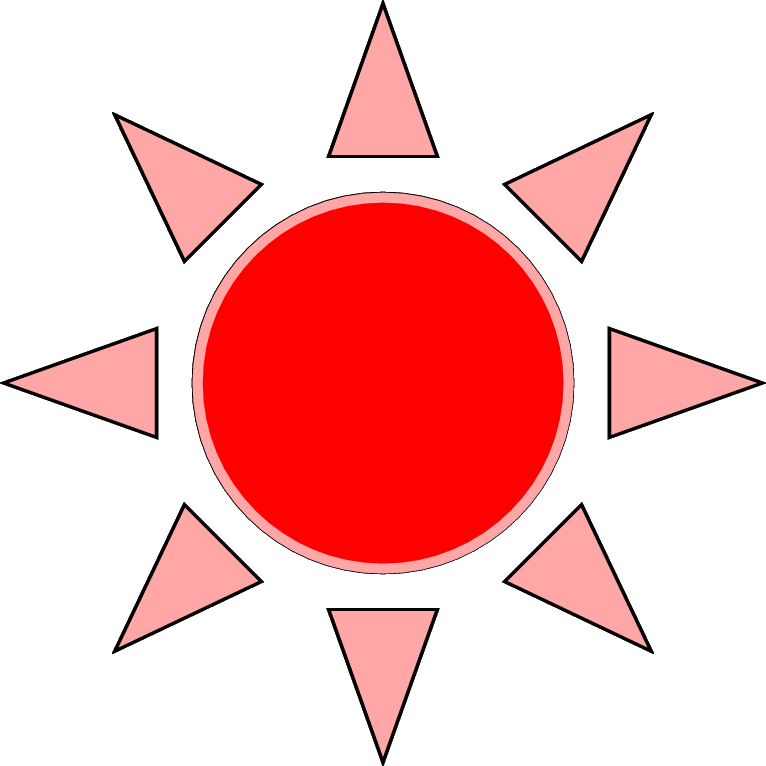 Commissioner Conference
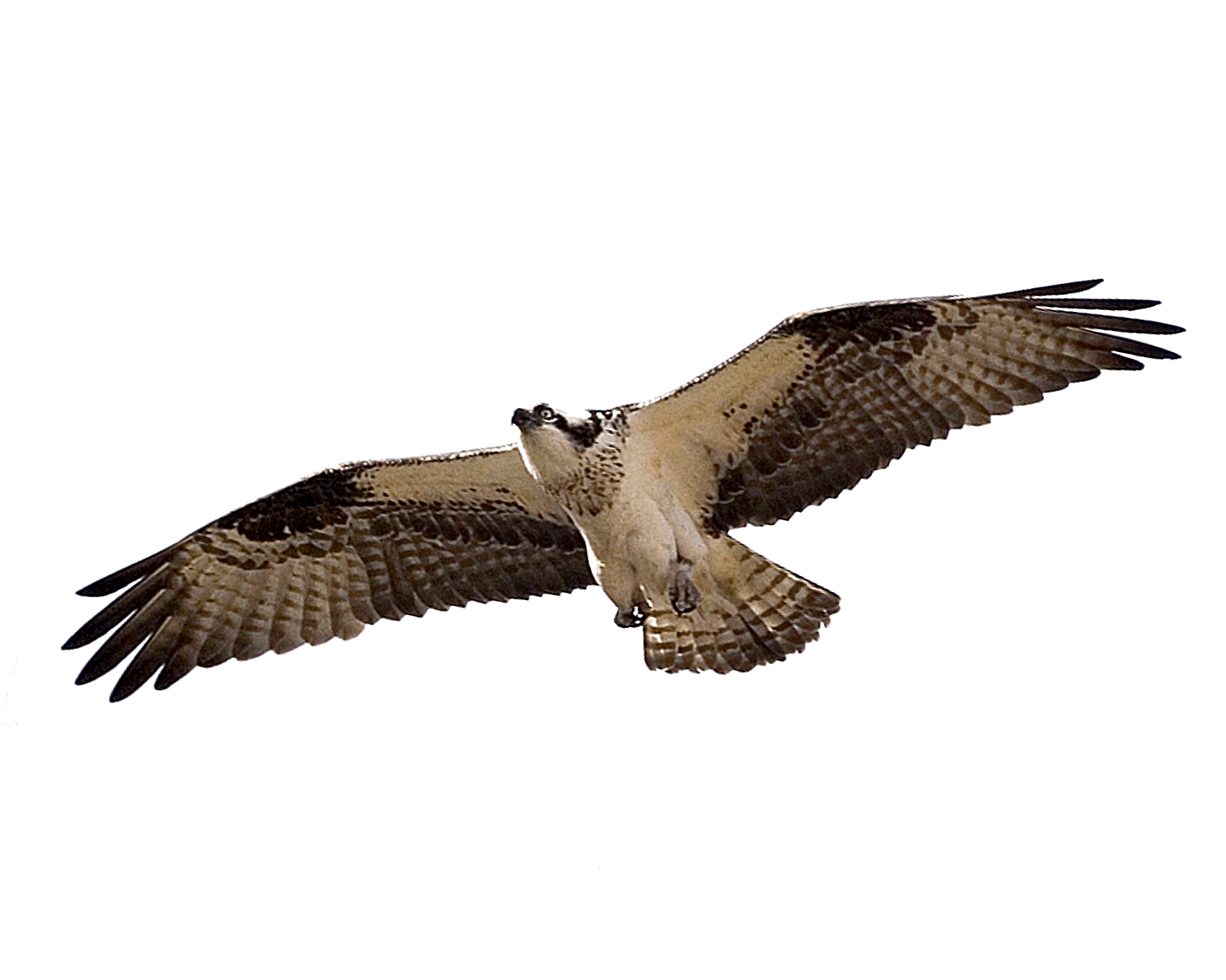 June 7Camp Seph Mack
Steak & Shrimp Dinner
Team Building & Fun
DCSA Presentation
June Cabinet Meeting
Basic & Advanced Training
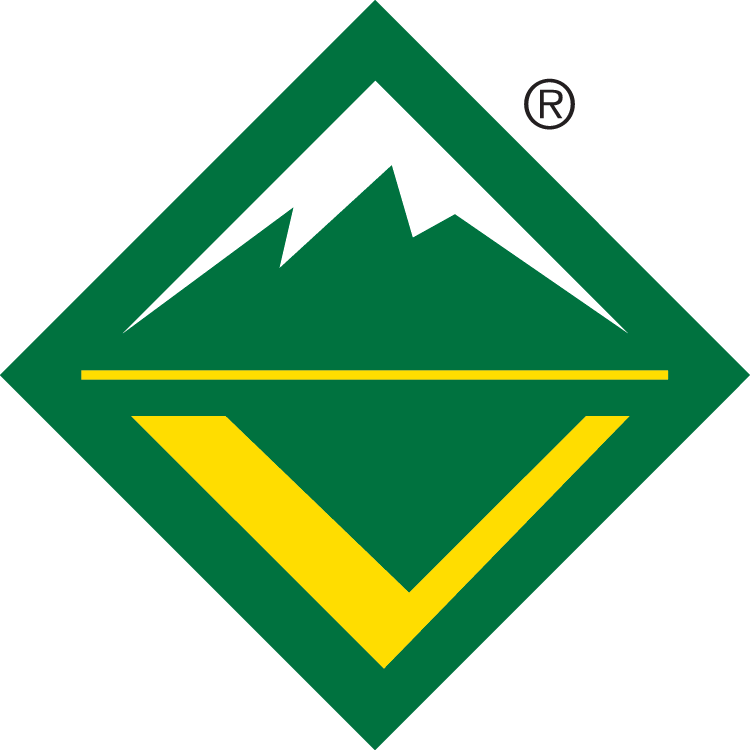 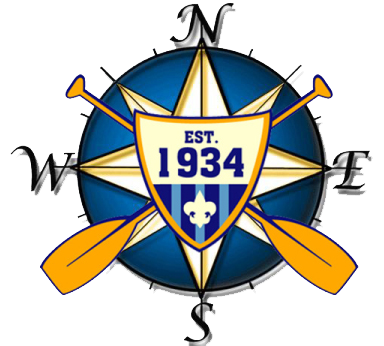 18
SCOUT FAMILY Nite @ Washington Wild Things
Commissioner Nite @ Washington Wild Things
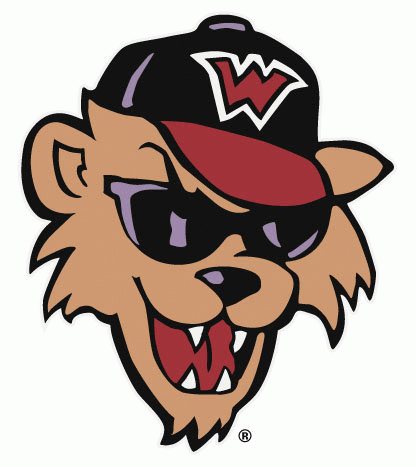 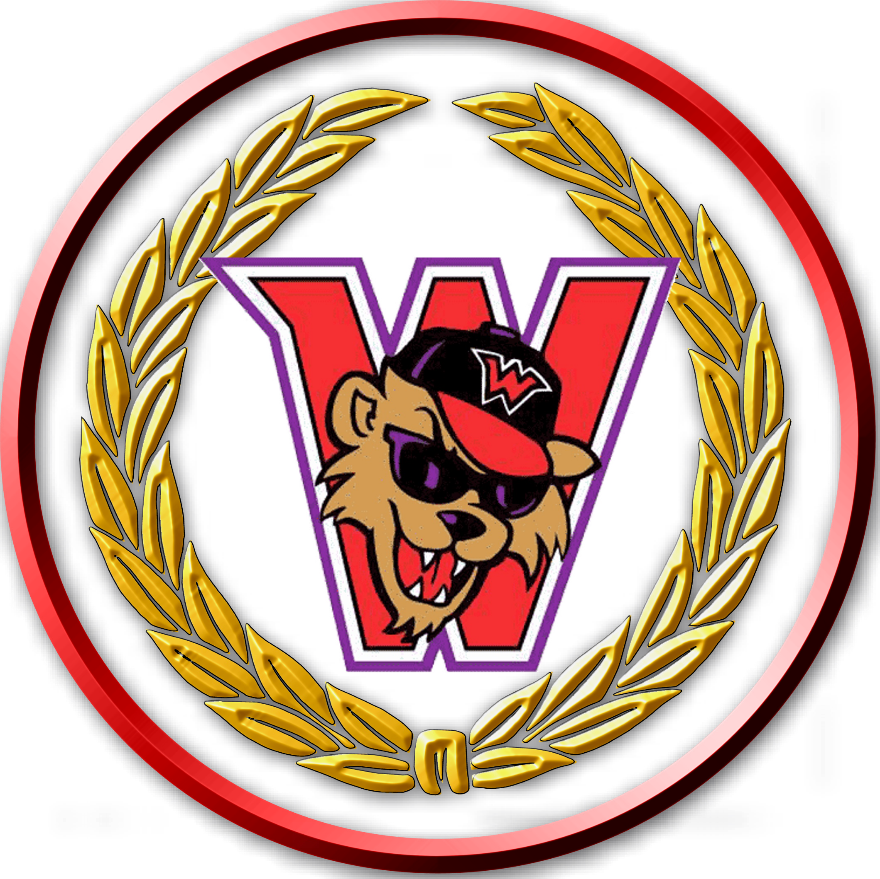 Sunday, August 24
$15 includes Tailgate Party
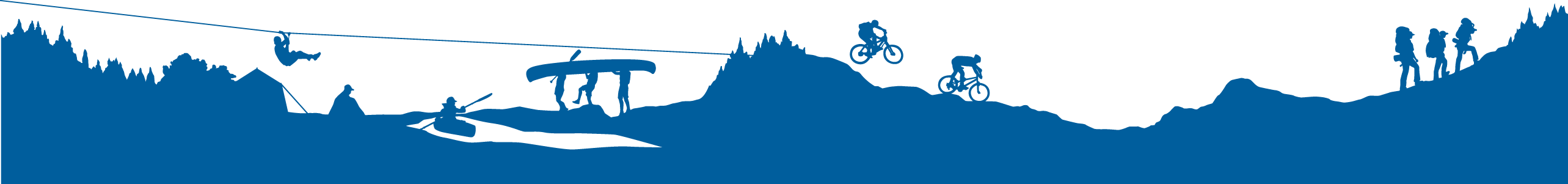 19
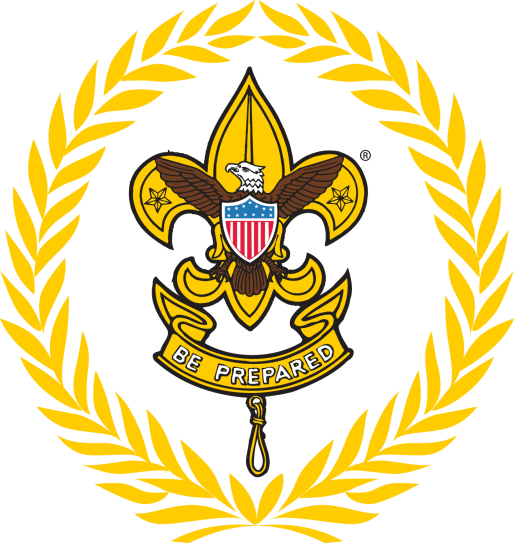 COMMISSIONERTraining Updates
Jack Boyde
Assistant Council Commissioner – Training & Recognition
20
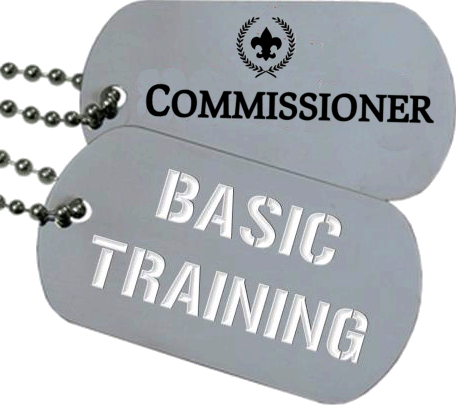 COMMISSIONERTraining Updates
June 7, 2014 – Sponsored by Area 68:30 AM (Part of Commissioner Conference)
21
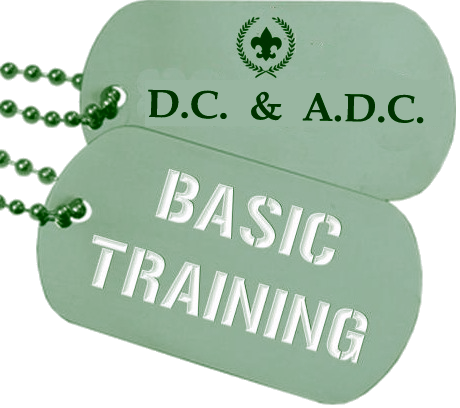 COMMISSIONERTraining Updates
June 7, 2014 – Council Led8:30 AM (Part of Commissioner Conference)
22
D.C.S.A.
Distinguished Commissioner Service Award
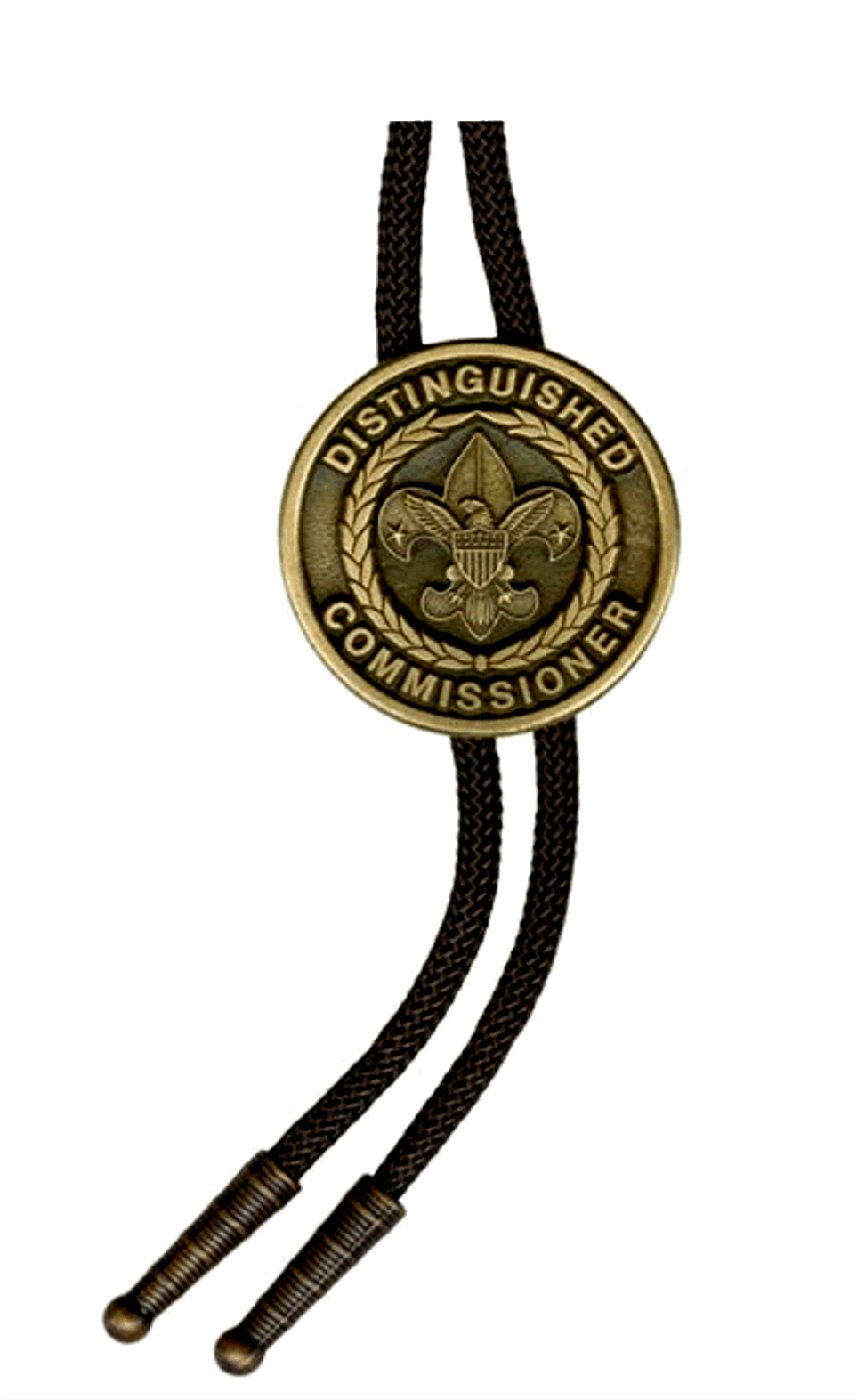 COMMISSIONERRecognition
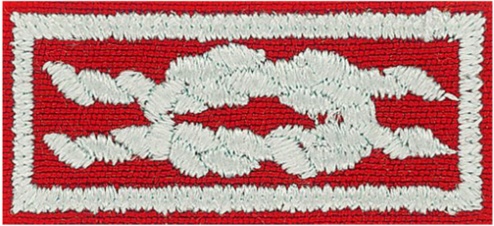 23
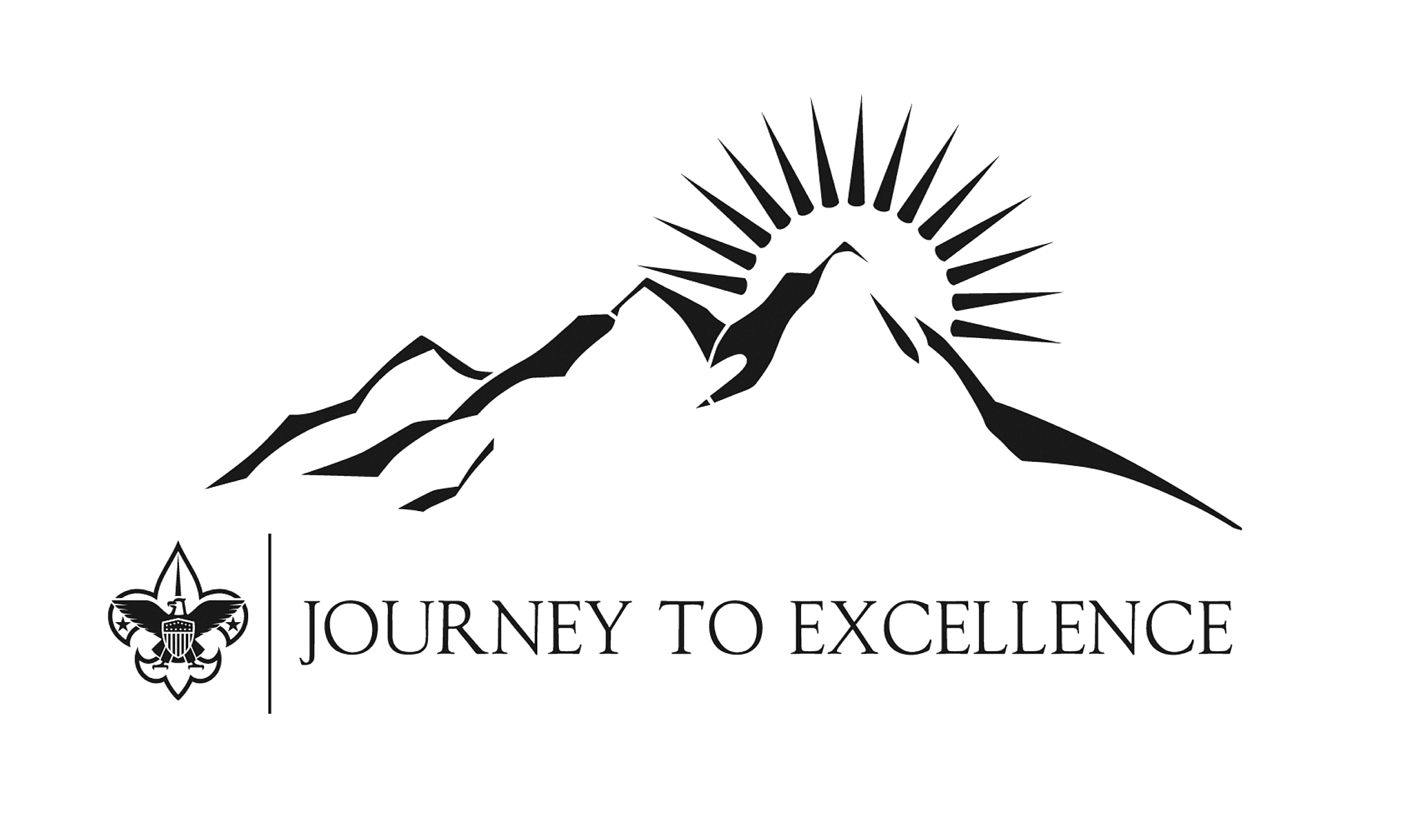 24